Добровольческое движение в школе
МОБУ СОШ№4
Волонтёрство или добровольческая деятельность — это широкий круг деятельности, включая традиционные формы взаимопомощи и самопомощи.
 Добровольцы, с точки зрения закона Российской Федерации — физические лица, осуществляющие добровольческую деятельность в форме безвозмездного выполнения работ (добровольческой деятельности)
Основные направления волонтёрской деятельности
Социальные 
Экологические 
Спортивные 
Культурные
Гражданско-правовые
Социальное  направление
Добровольцы, выбравшие для себя это направление деятельности, отдают свое свободное время, оказывая помощь и поддержку пожилым людям, ветеранам Великой отечественной войны,  вдовам, труженикам тыла, детям войны (38 чел.)  Пожилые люди – это самые незащищенные категории, которые больше всего нуждаются в духовной поддержке, милосердии, ласке и внимании. Внимание  ветеранам педагогического труда- 16 человек.  В этом направлении участвуют обучающиеся 5-11 классов, за каждым классом  закреплены  ветераны.
Посещение  ветеранов  обучающимися 8в класса
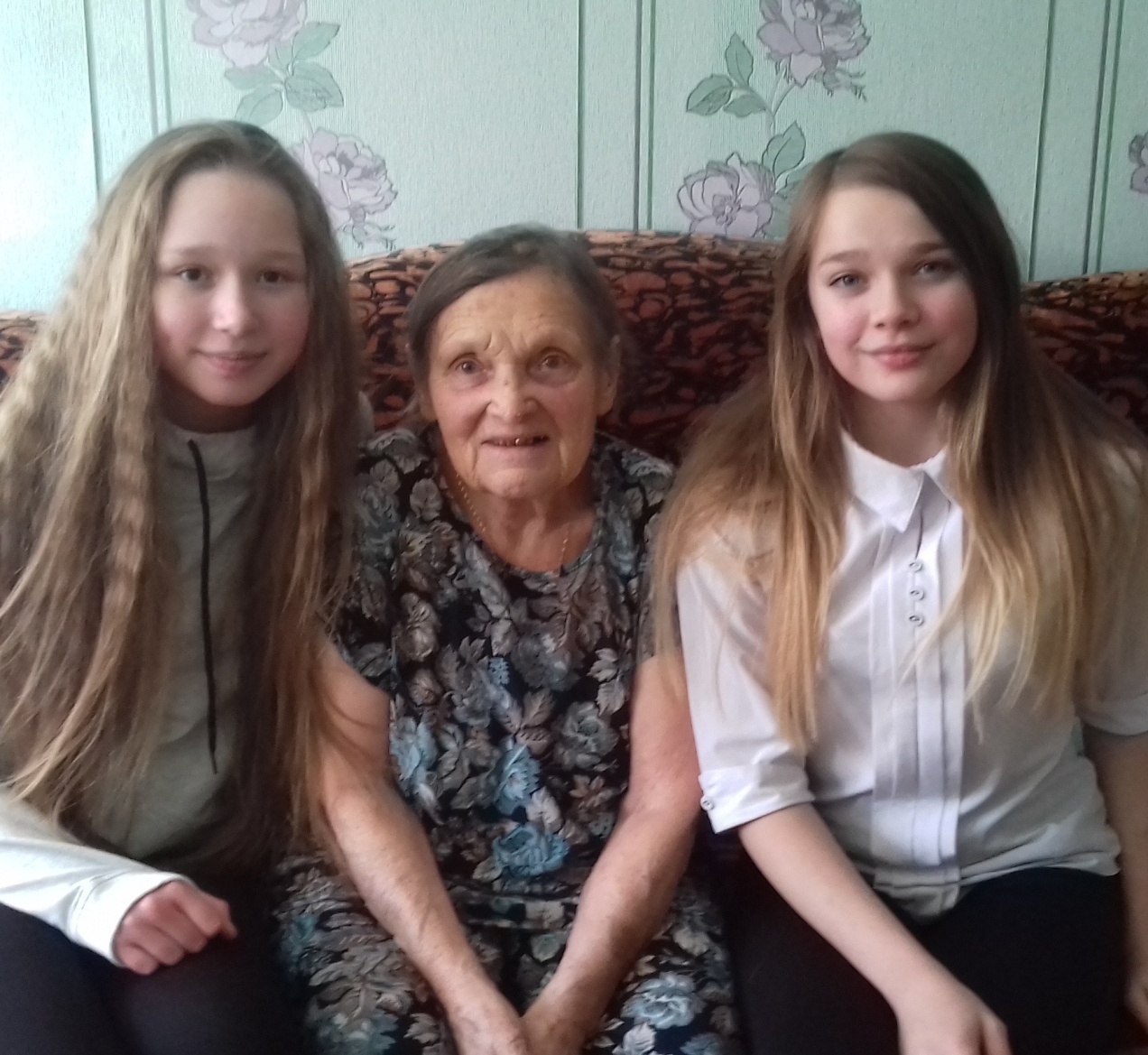 Поздравления с праздниками  от 9б класса
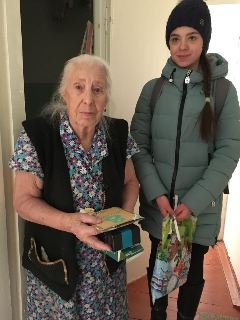 Приглашение на праздник ветерана от 10 а класса
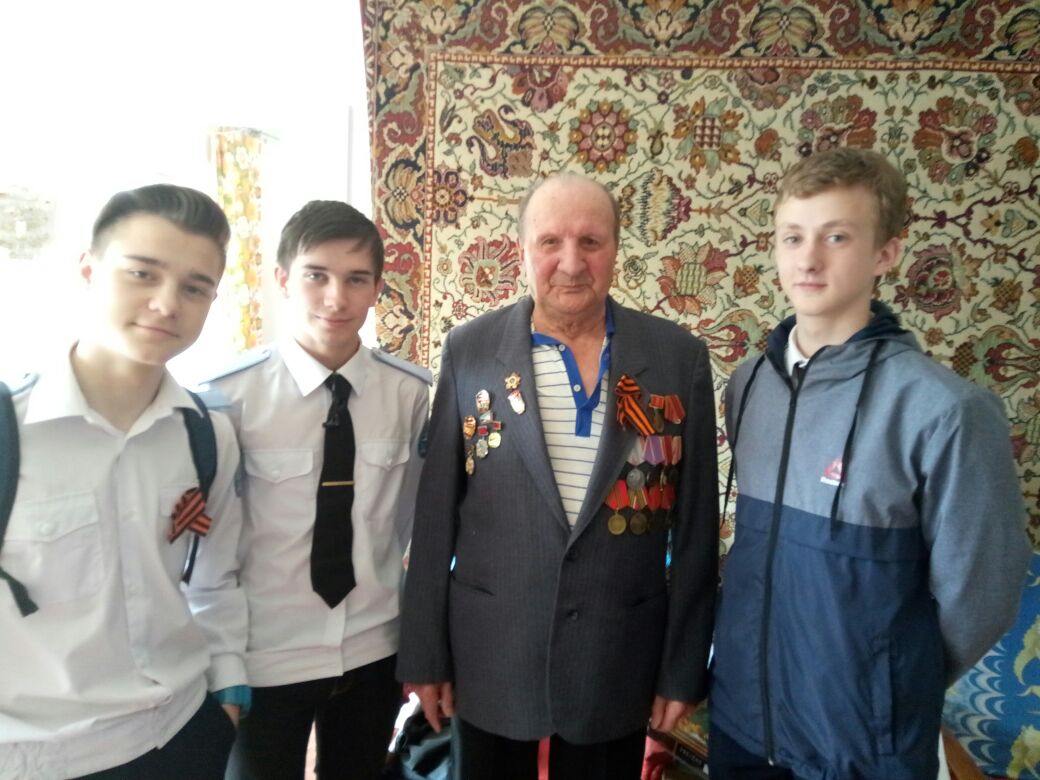 Поздравление с праздником – 9 мая
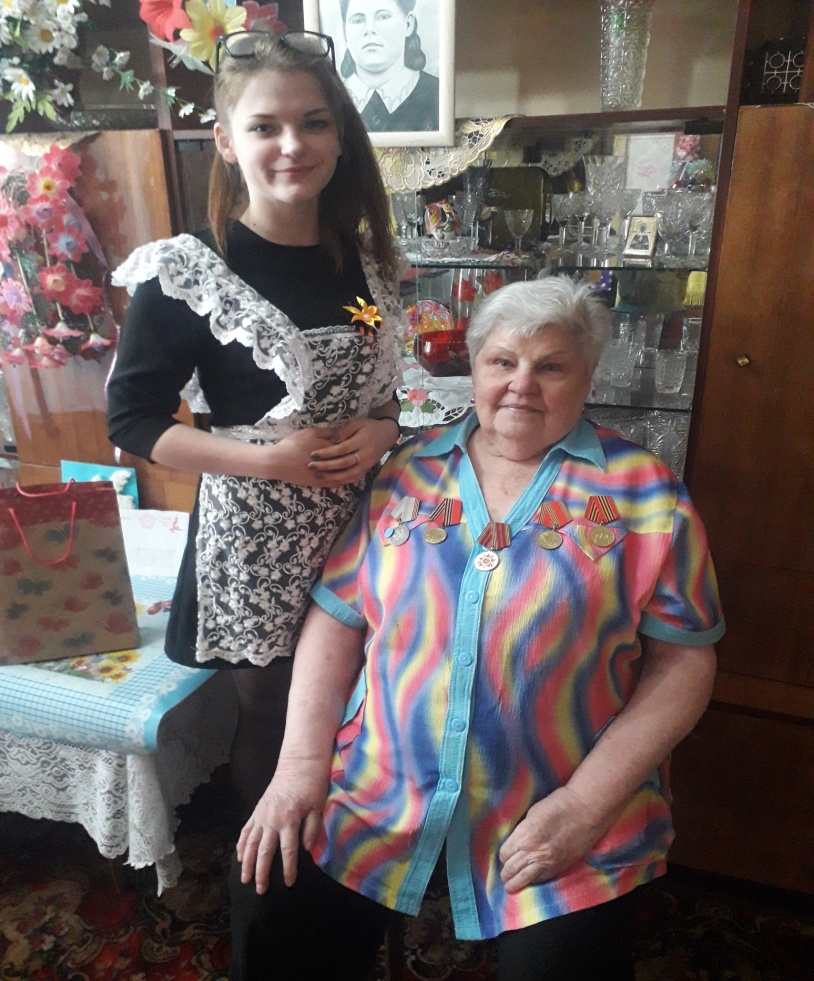 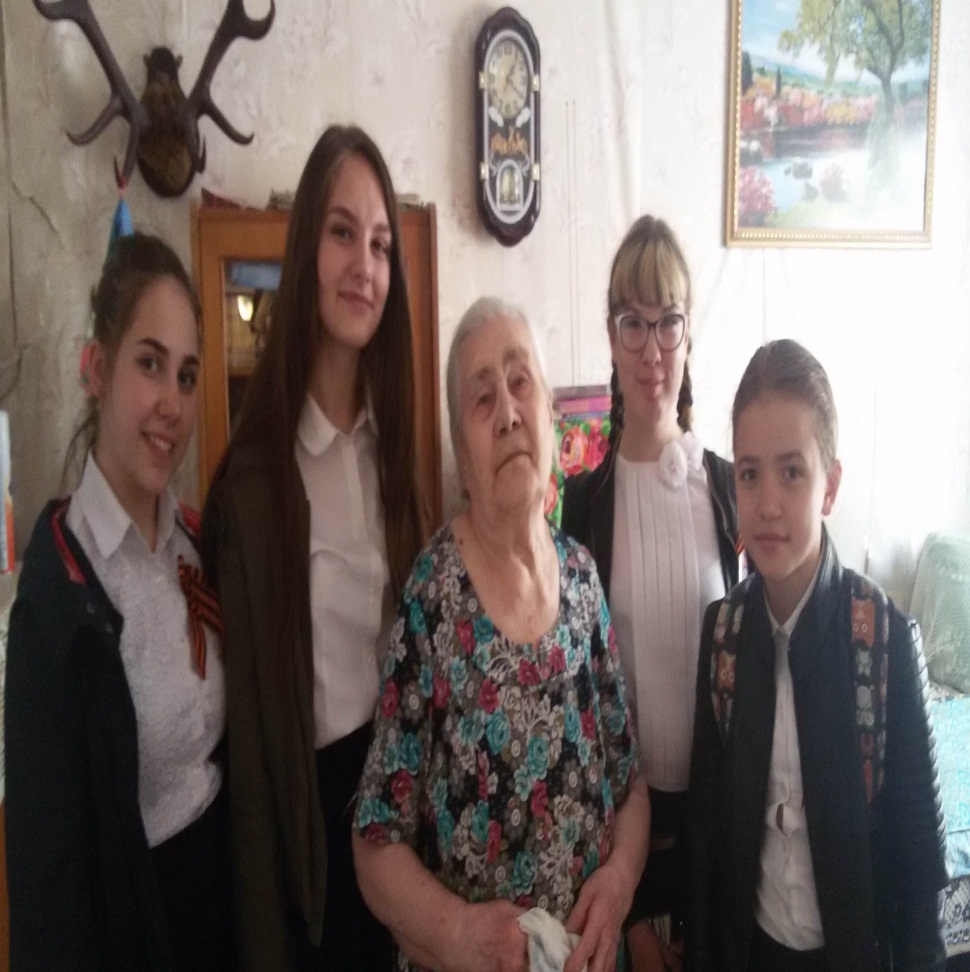 Экологическое направление
Посадка деревьев  на аллеи памяти
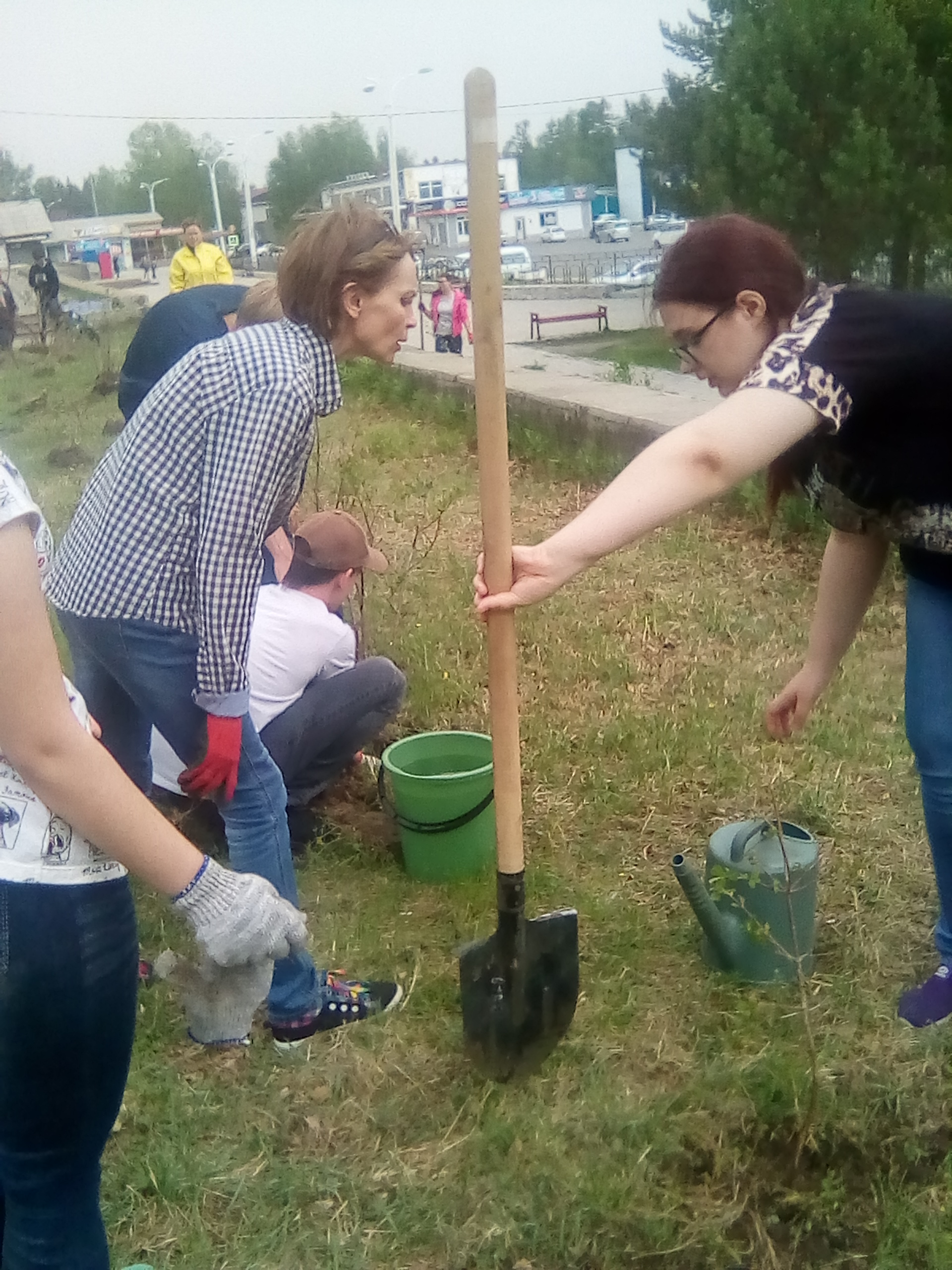 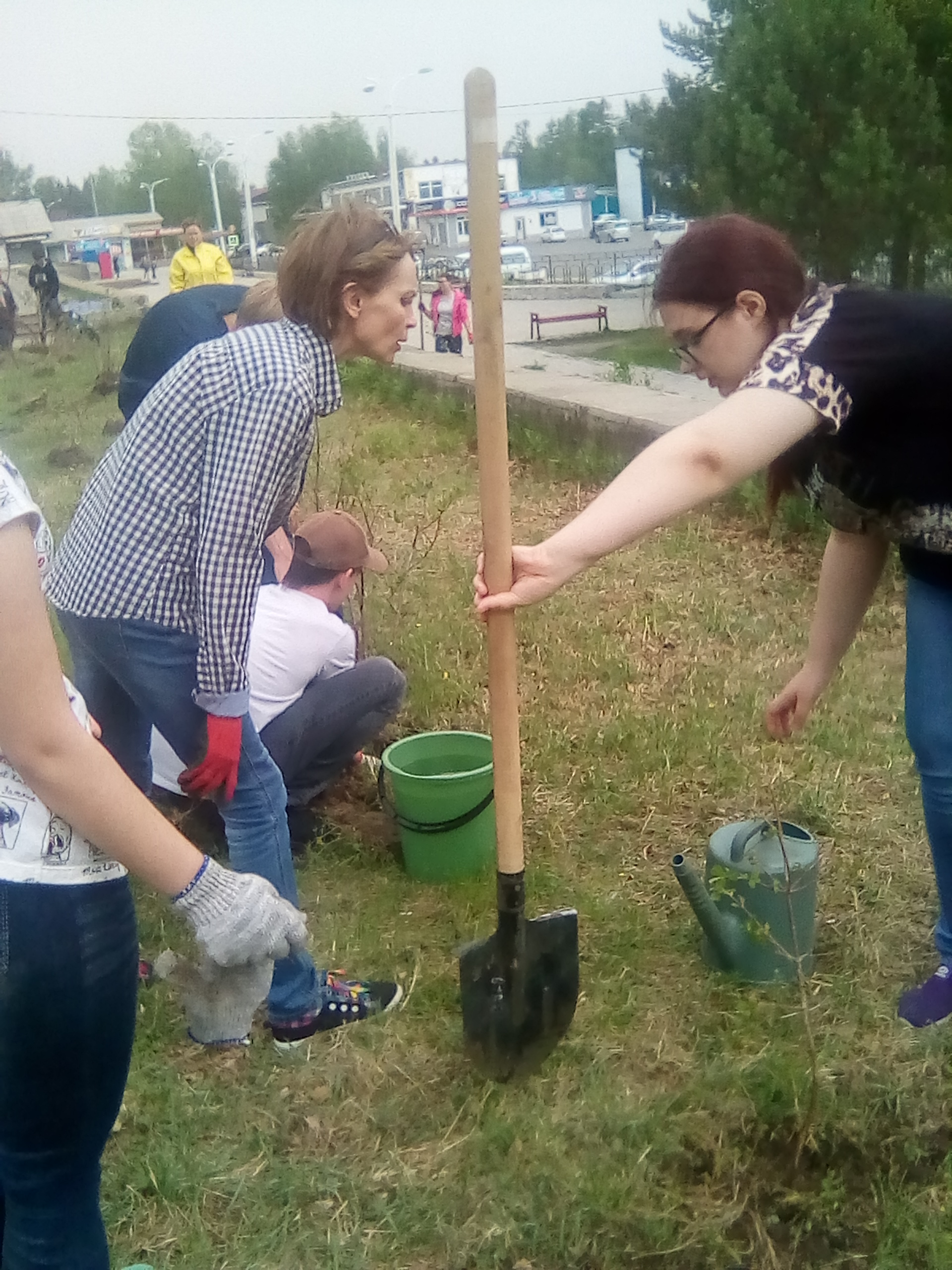 Уборка территории парка -40 летияПобеды
Уборка парка
Спортивное  направление
Культурное  и гражданско- правовое направление
Музей
Работа над проектами
Директор- фронтовик (Казанцев Е.Т.),  Моя малая Родина,     Мой дедушка ветеран, Семья в годы ВОВ
Мастер класс по изготовлении ленты к 9 мая
РУКОДЕЛЬНИЦЫ НА МАCТЕР КЛАССЕ
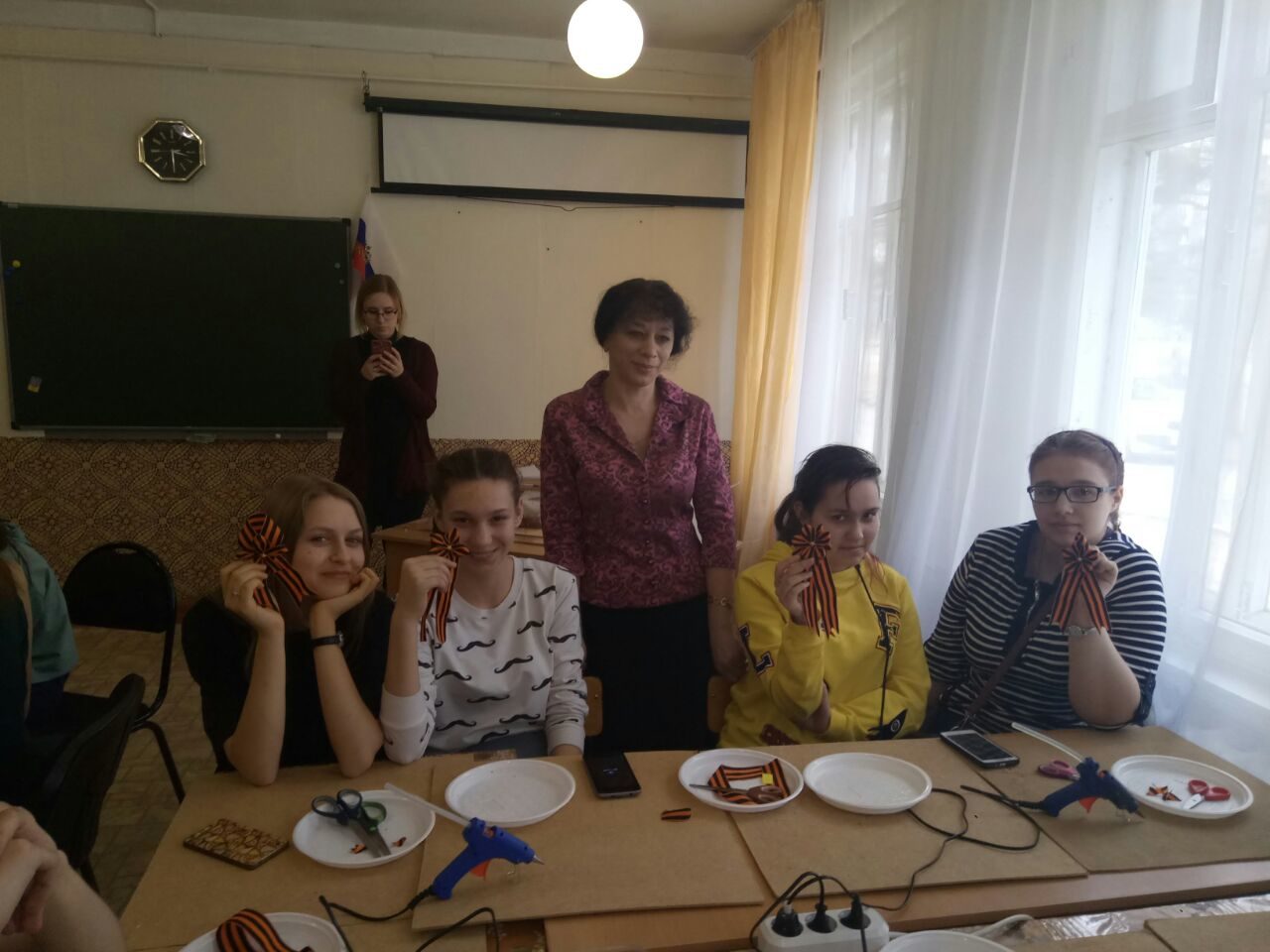 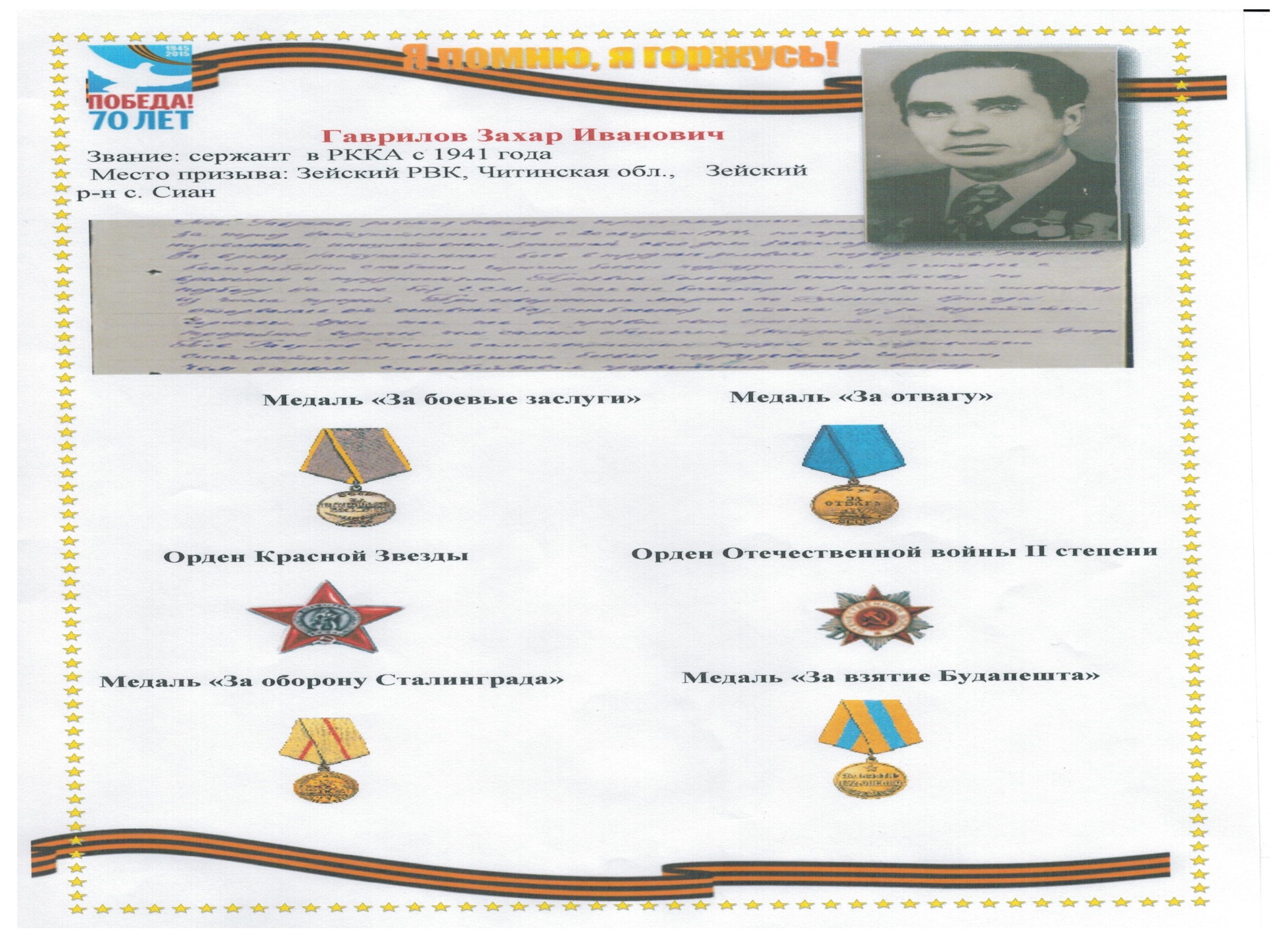 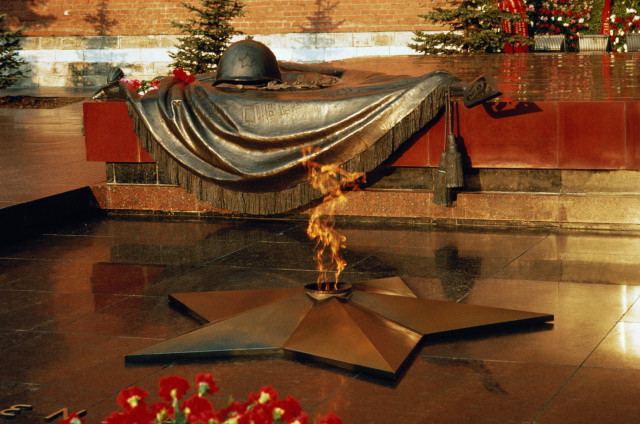 Создание летописи основанной на воспоминаниях ветеранов о первом и последнем дне  Великой Отечественной войны
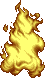